TRILHA DA PROPOSIÇÃO DE VALOR
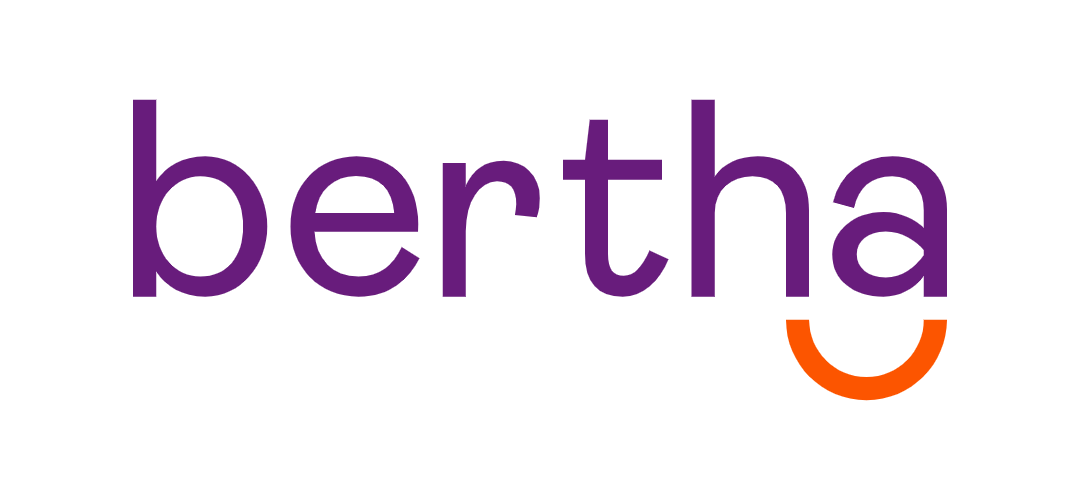 Instruções
Preencha cada slide a seguir, junto com sua equipe. Tente ser objetivo e específico, evitando respostas genéricas e superficiais. Lembre-se, esta ferramenta é um registro e pode ser utilizada por muitas pessoas no futuro. Por isso, evite colocar muitas informações em cada slide, para que não haja risco de falta de clareza.
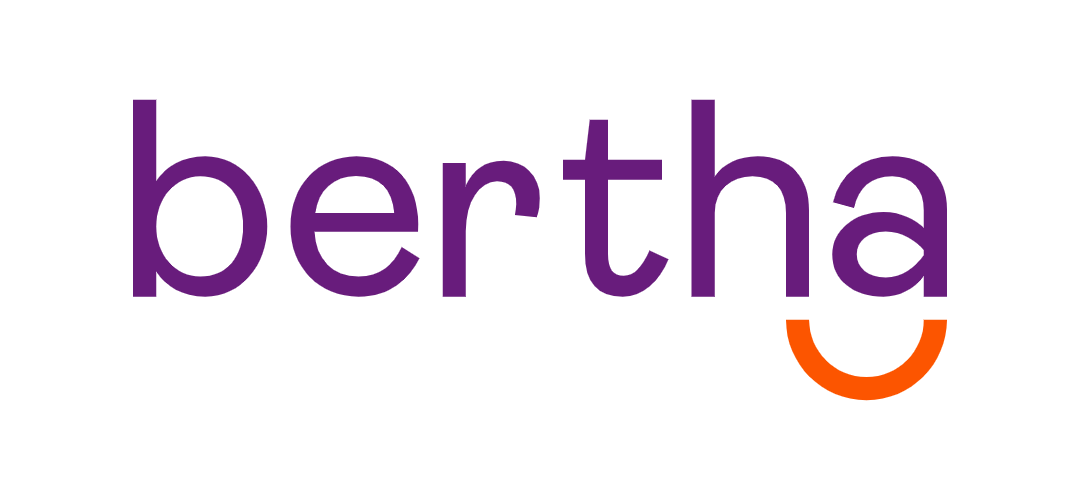 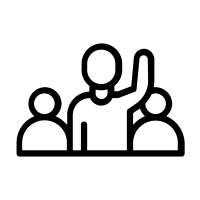 1
Qual é o público-alvo? Há mais de um?
Ex.: Mulheres idosas, moradoras da zona rural.
Digite sua resposta aqui...
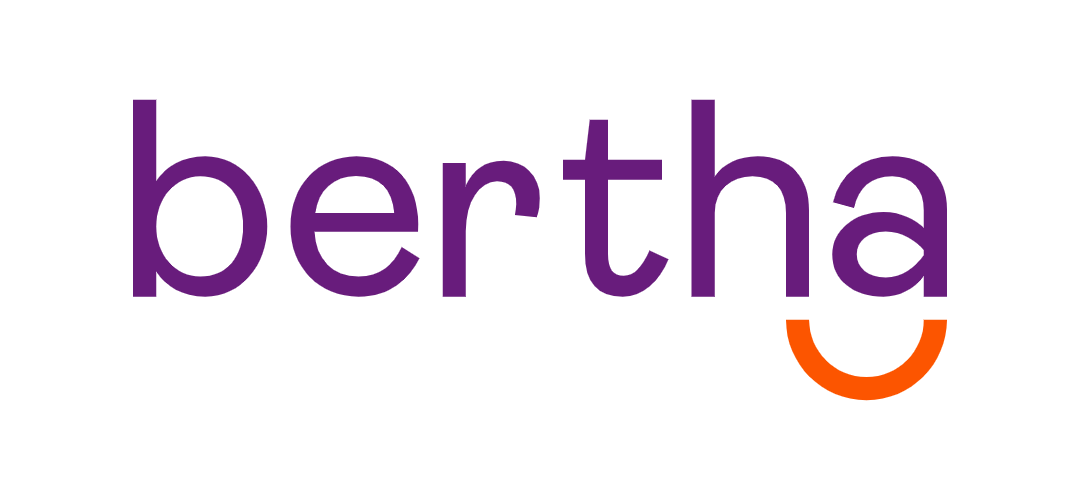 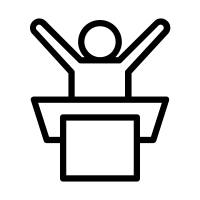 2
Qual é a necessidade do público-alvo? O que descobriram em suas pesquisas?
Ex.: Baixa autoestima devido à falta de cuidados pessoais ao longo da vida.
Digite sua resposta aqui...
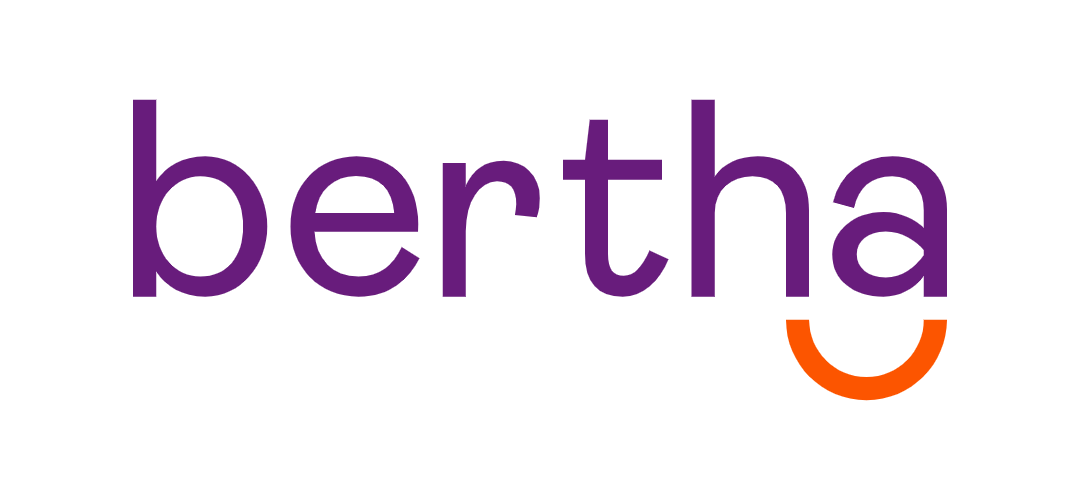 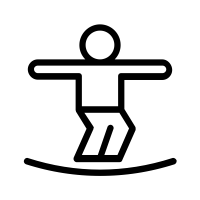 3
Qual é a maior oportunidade para o negócio?
Ex.: Humanização da marca; Fortalecimento do propósito da empresa.
Digite sua resposta aqui...
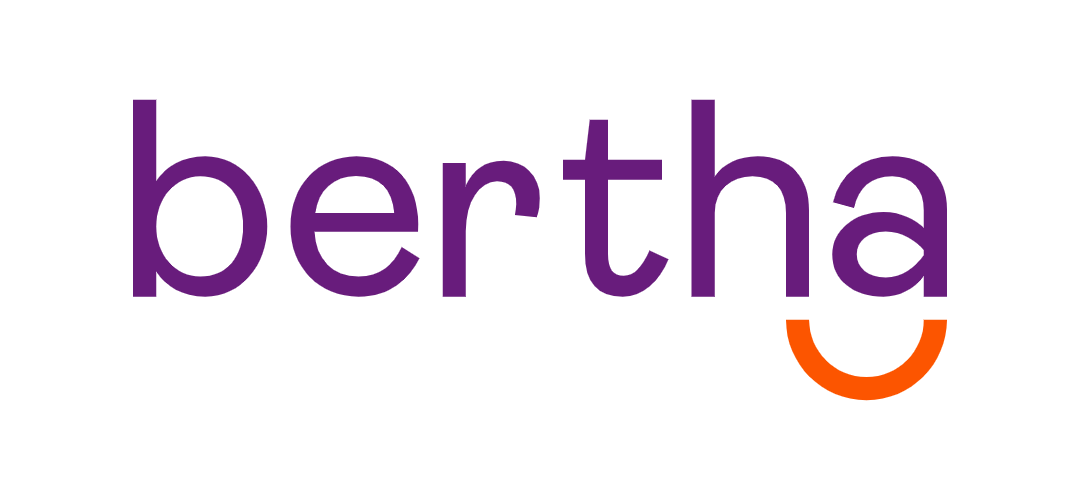 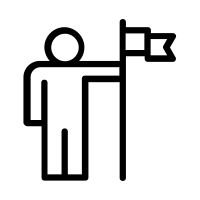 4
Onde nós competimos? Em que mercado?
Ex.: Segmento de estética e beleza para a terceira idade.
Digite sua resposta aqui...
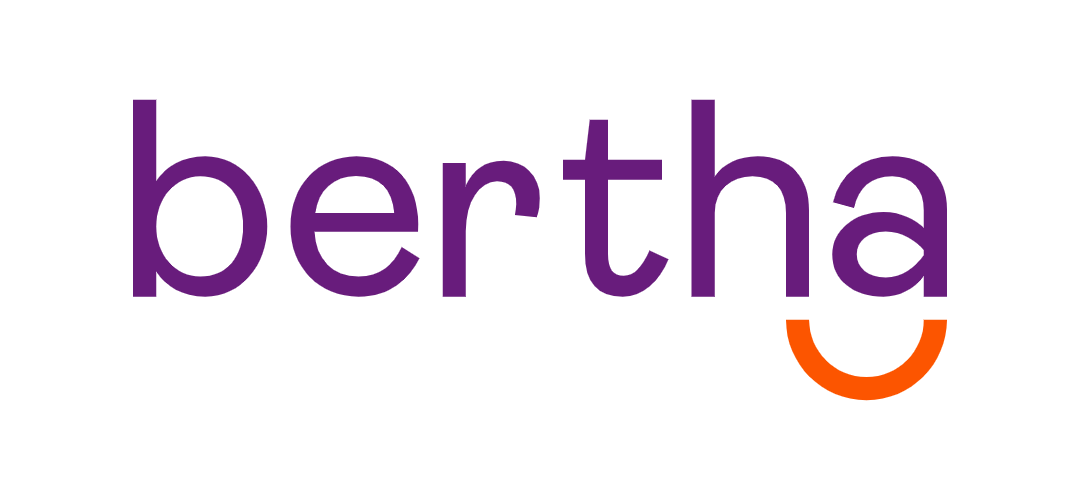 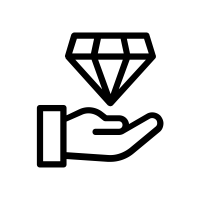 5
Qual é o valor exclusivo que estamos entregando?
Ex.: Proteção contra o sol de baixo custo, com hidratação profunda e fragrância refrescante.
Digite sua resposta aqui...
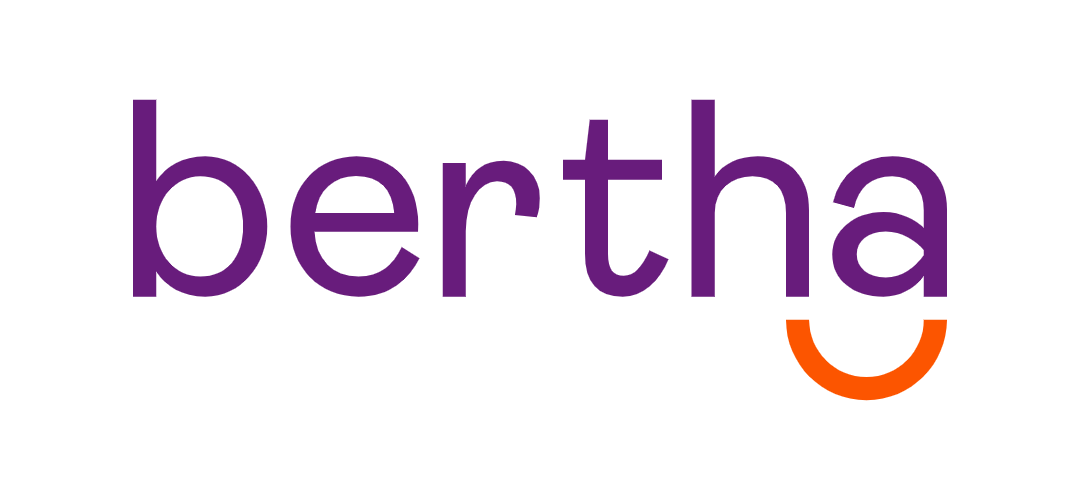 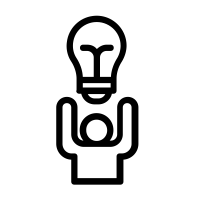 6
Em que a solução se diferencia da concorrência?
Ex.: Os protetores solares mais acessíveis não hidratam e não têm cheiro de perfume
Digite sua resposta aqui...
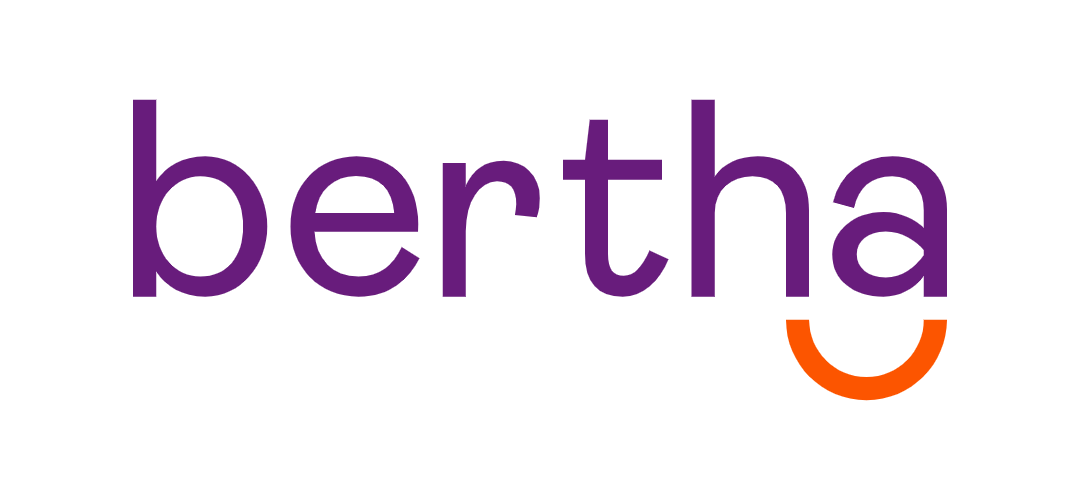 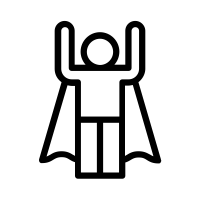 7
Que benefícios a solução trará para o usuário?
Ex.: Proteção da pele; Aumento da autoestima; Tratamento para pele ressecada.
Digite sua resposta aqui...
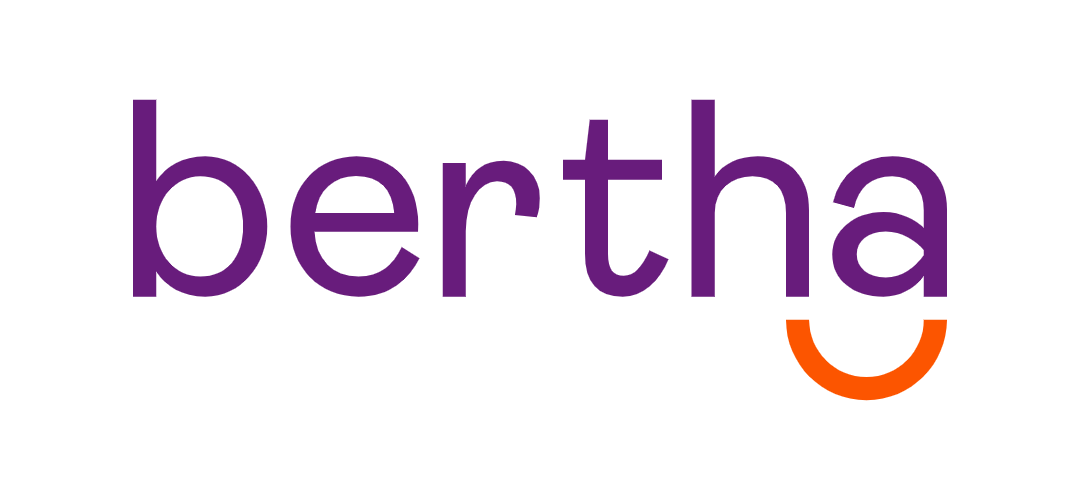 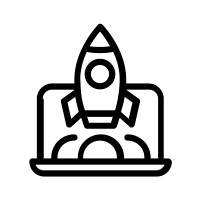 8
Quais são os impactos positivos para o negócio?
Ex.: Abertura de novos segmentos de mercado; Imagem da responsabilidade social da marca.
Digite sua resposta aqui...
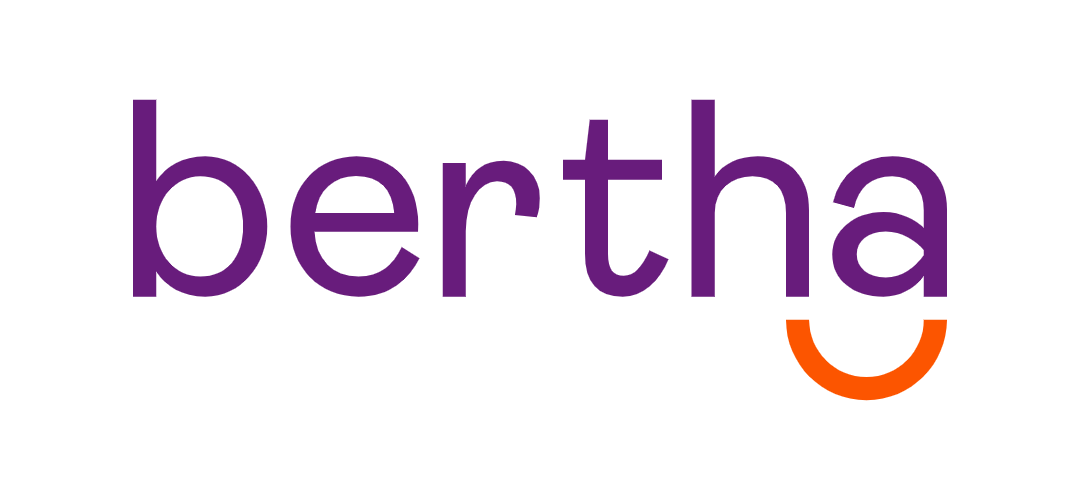 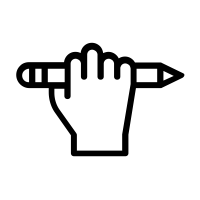 9
Quais recursos utilizaremos para entregar valor?
Ex.: Abertura de nova cadeia logística, contratação e capacitação de revendedoras locais.
Digite sua resposta aqui...
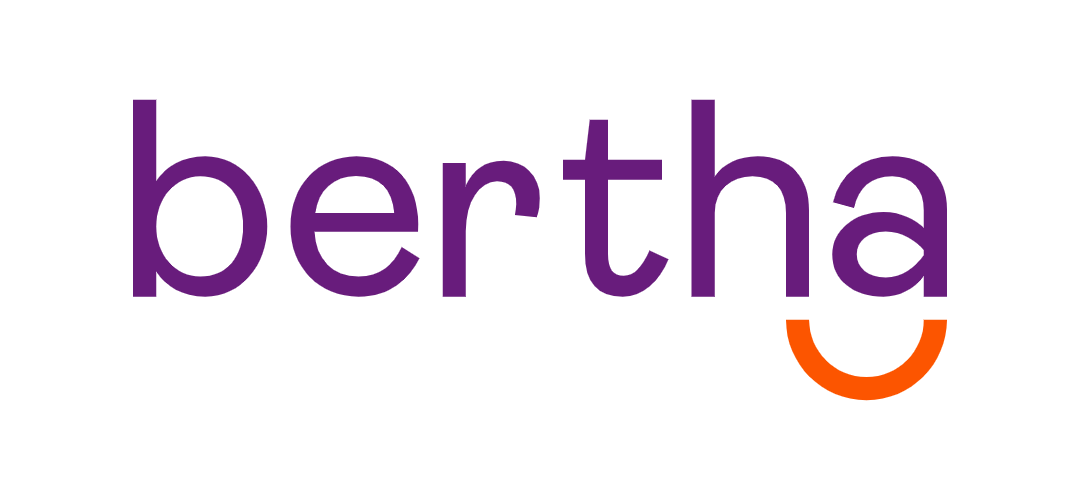 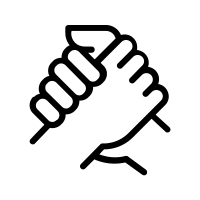 10
Como sustentaremos o negócio?
Ex.: Campanhas de conscientização, parcerias com ONGs e agentes locais, branding social.
Digite sua resposta aqui...
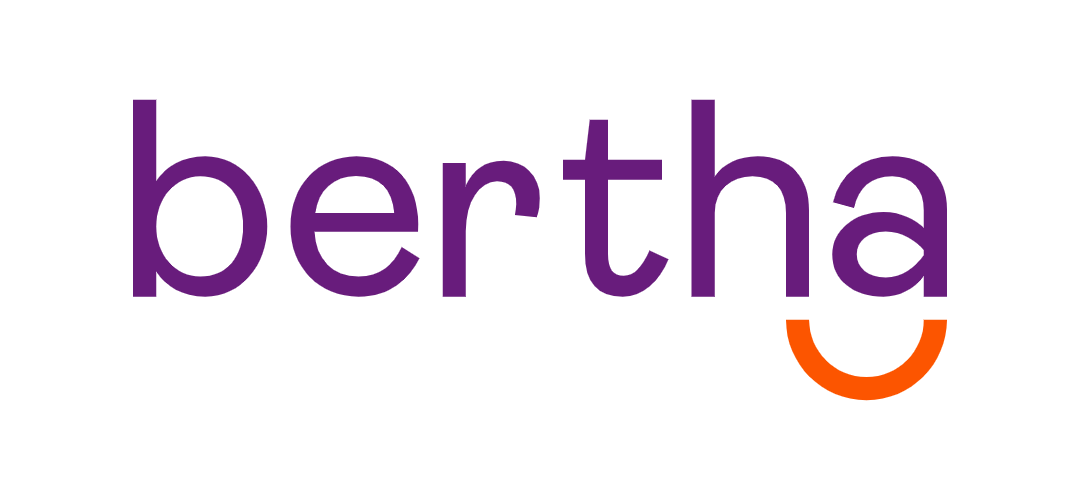 Quer mais ferramentas criativas e estratégicas como essa?
Acesse nosso site

www.berthadesign.com.br
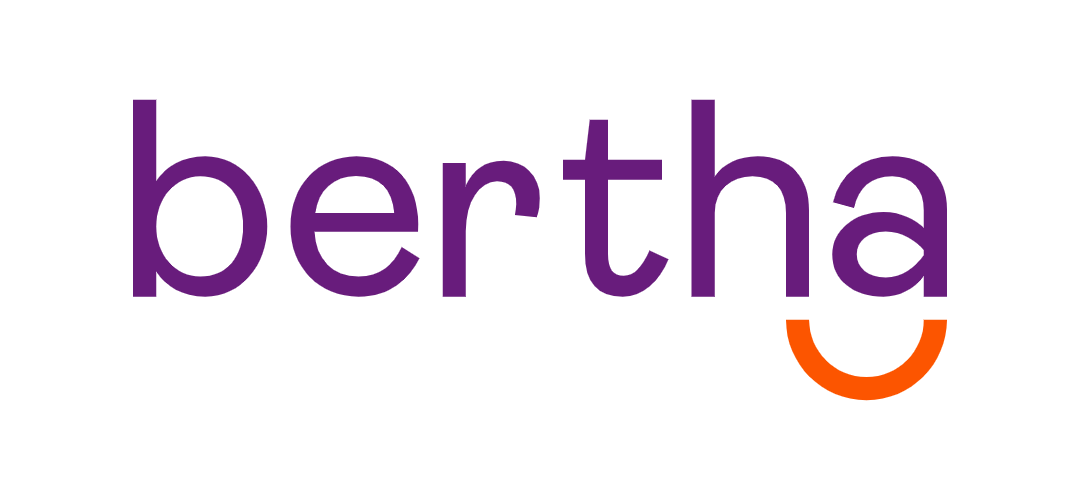